Otáčivý pohyb
Podmínky
Těleso pevně spojeno se středem otáčení

Silové působení mimo pevnou osu otáčení
I u volných (letících) těles rotujících kolem osy procházející těžištěm
Stěžejní pojmy – moment síly
Moment síly M uvádí tělesa do rotačního pohybu.
Moment síly je výsledkem síly působící na určitém rameni síly.
M = F*d
Vektorová veličina, vektor leží v ose otáčení – pravidlo pravé ruky
Využití vychýlení těla při odrazu - rotace
Momentová věta
Otáčivý účinek sil působících na tuhé těleso se navzájem ruší, je-li vektorový součet momentů všech sil vzhledem k dané ose nulový
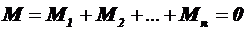 Parametry otáčivého pohybu
J - Moment setrvačnosti vyjadřuje míru setrvačnosti tělesa při rotačním pohybu. Záleží na rozložení hmoty v tělese kolem osy otáčení. Pro každou osu může být moment setrvačnosti tělesa jiný (platí Steinerova věta J=J0+m.d2, kde J0 je moment setrvačnosti tělesa okolo osy procházející jejím těžištěm, d je vzdálenost osy otáčení od rovnoběžné osy procházející těžištěm )
Body (části) tělesa s větší hmotností a umístěné dál od osy mají větší moment setrvačnosti. 
J = m.r2
Celkový moment setrvačnosti tělesa je součtem momentů setrvačností všech bodů tělesa
Moment setrvačnosti těla
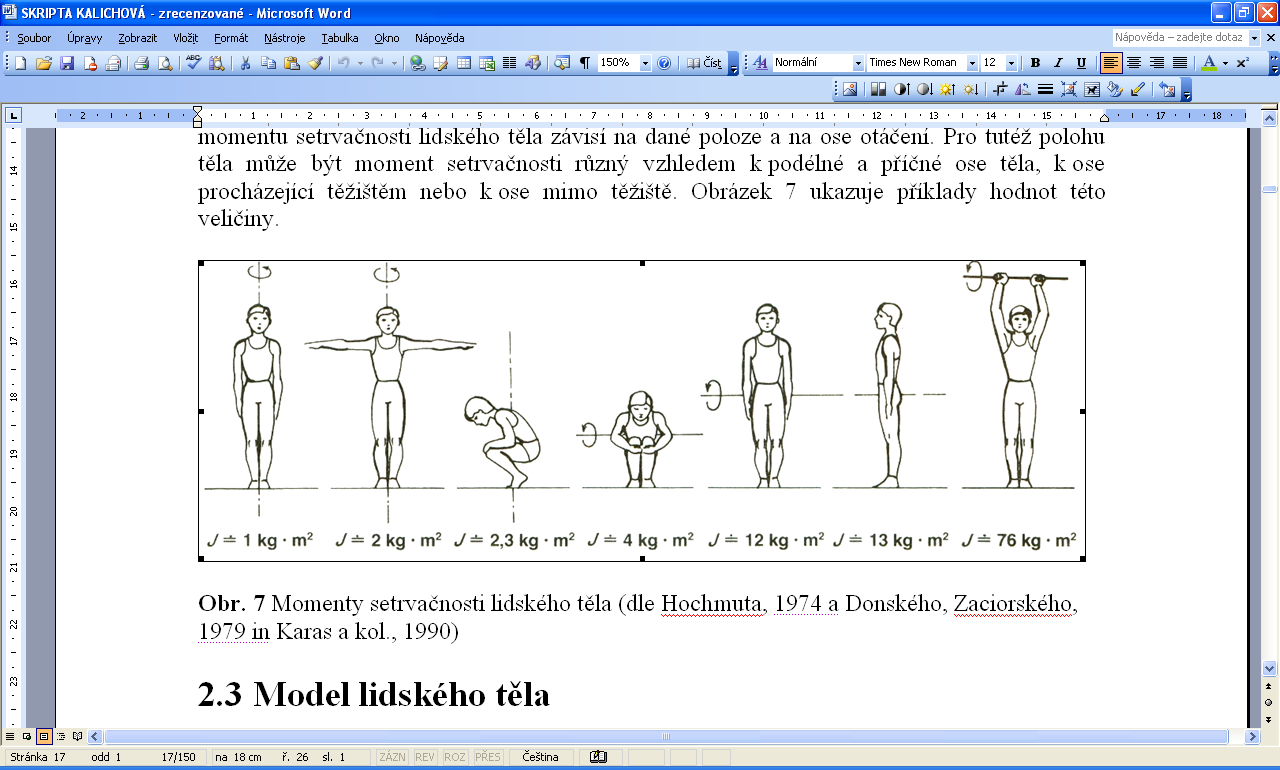 Moment hybnosti (točivost)
L = r*p
					L = J*ω

Ze zákona zachování momentu hybnosti:
Zvýšením nebo snížením momentu setrvačnosti snížíte nebo zvýšíte úhlovou rychlost    
					J1*ω1 = J2*ω2
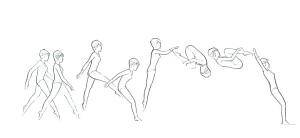 Při nulovém počátečním momentu hybnosti:
J1*ω1 + J2*ω2 = 0
J1*ω1 = - J2*ω2
Točivý moment jednoho segmentu části těla je vyrovnáván točivým momentem druhé části těla
(ve výskoku nápřah – zanožení, předpažení – přednožení)
Rovnováha
Rovnovážné polohy, stabilita
Rovnováha
Statická – v klidu
podmínky 
Výslednice všech sil působících na těleso je nulová
Výsledný moment sil vzhledem k libovolné ose je nulový
Dynamická – v pohybu
Rovnovážné polohy
Stabilní – po vychýlení se těleso do polohy vrátí
Labilní – po vychýlení se těleso nevrací zpět, pokračuje
Indiferentní – po vychýlení těleso zůstává v nové poloze
Dynamická rovnováha
Pohyb – na sebe navazující mikrofáze – přecházení z jedné dynamické rovnováhy do další
Vyjadřuje se pomocí D´Alembertova principu
Součet všech sil působících na těleso včetně setrvačné (D´Alembertovy) je roven nule
F1+F2+F3+….+Fs = 0
(jde o jiný případ zapsání pohybové rovnice – dle Newtona: F1+F2+F3+…= m.a)
Setrvačná síla působí proti směru zrychlení pohybu – podle toho je u ní kladné nebo záporné znaménko